A Model of Helium in the Upper Thermosphere
13 August 2013
Eric K. Sutton
Research Physicist
Air Force Research Laboratory
Abstract
The previous solar minimum exhibited sustained low levels of solar extreme ultraviolet radiation and geomagnetic activity. This affords the opportunity to study upper- atmospheric conditions that are outside the domain of the available historical data and empirical models of the thermosphere. With the decline of solar and geomagnetic activity, neutral helium becomes dominant at progressively lower altitudes and pressure levels. We present a new physics- based model of thermospheric composition – an extension of TIE-GCM – that includes the transport and dynamics of neutral helium as a major constituent. Previous models have included helium as a minor constituent, simulating the effect of the major constituents on helium while ignoring the reverse; however, these assumptions generally limit the model to non-solar minimum conditions and/or lower altitudes. The main effect of helium in the thermosphere is a seasonal modulation of the mean molecular weight. The decrease in the mean molecular weight and accompanying increase in scale height in the winter hemisphere, where helium is more densely concentrated, cause an increase in the geopotential height of the pressure surfaces. This effect further couples into the momentum equations where a difference of >20 m/s directed away from the winter helium bulge is observed. Using this model, we compare the two previous solar cycles (ca. 1996 and 2008) to resolve the differences in helium content, the amplitude of seasonal variations, and response to geomagnetic disturbances.
Outline
Background and Motivation
Past and Current Implementation of Helium in TIE-GCM
Upper Boundary Conditions
Salient Features
Thermodynamic Effects of Helium
Conclusions and Future Work
Brief History of Helium
First discovered from anomalous Solar emission line (c. 1868)
Arises in Earth’s crust and mantle from radioactive decay:



Outgassing at a rate of 2.5e6 atoms*cm-2s-1 produces atmospheric abundance of ~5.24 ppmv at ground levels
Non-thermal escape at the top of the atmosphere balances in-flux at ground levels, over a certain time scale. He+ outflow is currently thought to be responsible [Lie-Svendsen & Rees, 1996]

see Kockarts [1973]
Behavior of Helium in the Upper Atmosphere
Mass Densities
(Dec. 2004, 72.5° N)
Behavior in the Thermosphere:
Helium has very small concentration from ground level thru turbopause
Diffusive separation causes the mixing ratio to increase, approaching and exceeding unity in the upper thermosphere
Seasonal variation termed “Winter Helium Bulge”
Local Time preference near ~8:00 LT
Helium’s inverse scale height is less sensitive to solar cycle variations (i.e. temperature changes) than are other species
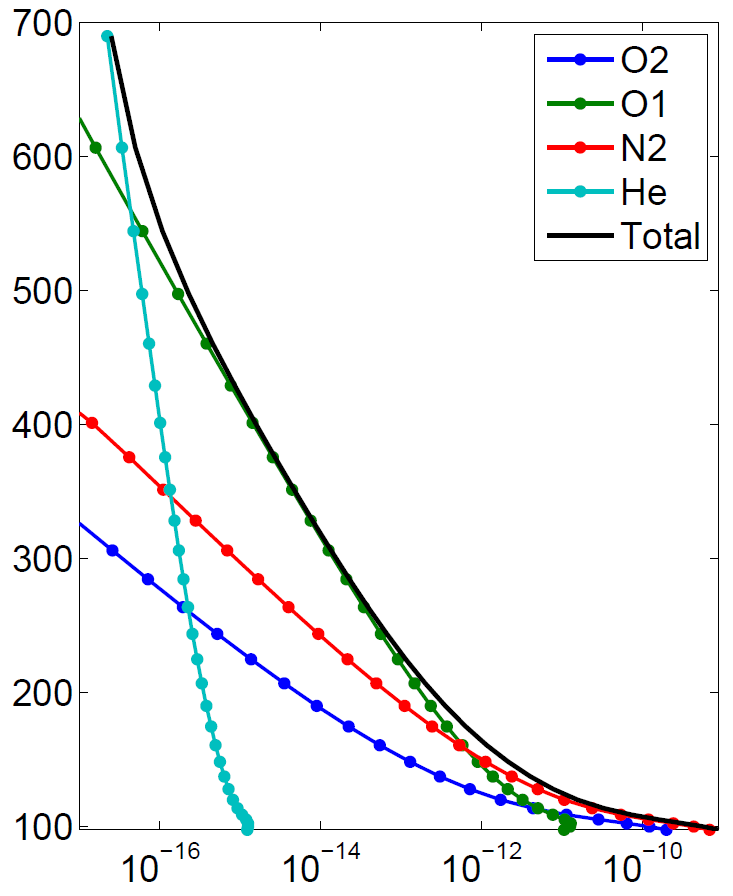 Height (km)
Density (g/cm3)
Behavior in Empirical Models
Helium Mass Densities
Models Run @ 400 km with F10.7=80
Jacchia-Bowman (right) model is currently the operational Sat. Drag model used by the Air Force

MSIS is driven by mass spectrometer data
i.e. MSIS should be reasonably accurate

Jacchia Models are based on satellite drag data, ignoring Mass Spec. data and winter helium bulge
MSIS
JB08
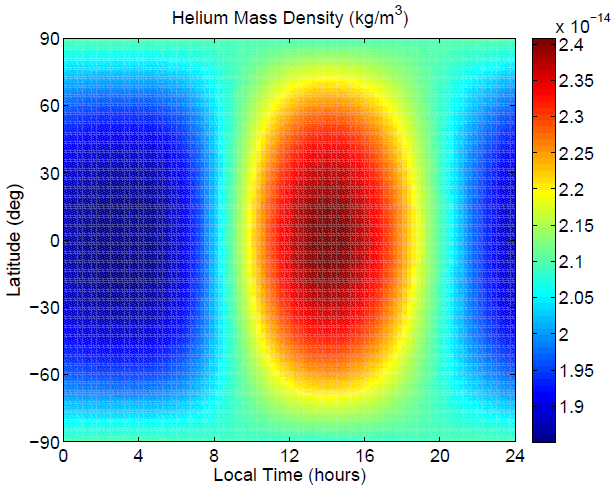 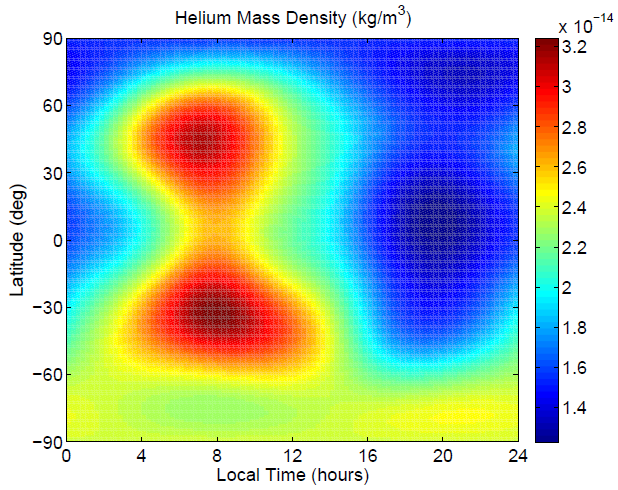 Equinox
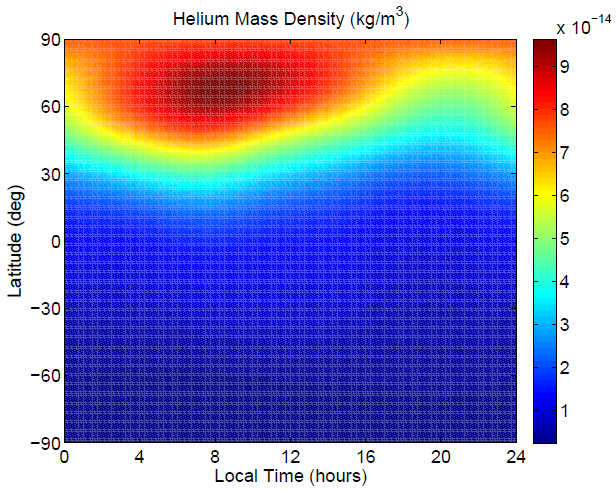 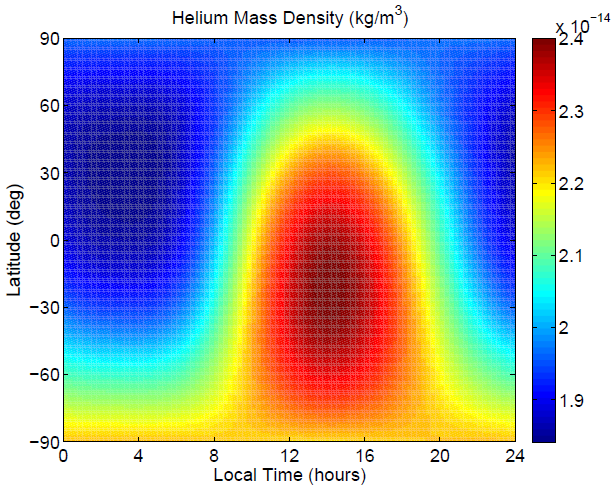 Solstice
NH Winter
Helium in T*-GCM
Helium was initially solved as a minor constituent in various versions of T*GCMs [Roble et al., 1988; Richmond et al., 1992; Roble and Ridley, 1994]:
E. C. Ridley developed the framework to solve for helium as a minor species using an iterative (implicit) solver to include the non-escaping helium flux

It’s my understanding that:
At some point, a switch in software libraries caused the minor He code to stop working
The upper boundary of T*GCM was raised from zp=5 to zp=7
Afterward, Helium has been difficult to re-implement as a minor species
Major Species 
Composition Equation
Dickinson et al., [1984]:
Vector Continuity Equation:
Vector Diffusion Equation:
Note: Eddy diffusion is neglected in the above Vector Diffusion Eq. for brevity
Major Species 
Composition Equation
The alpha matrix from Dickinson et al., [1984]:
The alpha matrix after inclusion of Helium as a major species:
When solving for He as a minor species, the major constituents are considered fixed and some of these terms are neglected, i.e. terms that describe the behavior of O1, O2, and N2 diffusing through He
When solving for O1, O2, and N2, only an upper 2x2 is used
Modifications to TIE-GCM
Changes made in order to add Helium as a Major Component:
MISC.: Added thermal diffusion; added Helium to calculation of geopotential, density, mbar, cp, kt, km, and several related quantities; Constant MMR at L.B.; extensive U.B. work (to be covered).
Upper Boundary Conditions
Thermal Escape
Diffusive Equilibrium for O2 and N2 (as in original TIE-GCM):
For i = {O2, N2 }
Thermal Escape mass flux:
→
Exponential term ensures that thermal flux is orders of magnitude too low to affect the global Helium content
Upper Boundary Conditions
Non-Escaping Flux
Non-Escaping Flux of Helium atoms with ballistic trajectories in collision-less exosphere as approximated by Hodges and Johnson [1968] and Hodges [1973]:
Imposed as a diffusive flux at the top of the atmosphere using the vector diffusive flux equation:
Vector of mass flow rates
Upper Boundary Conditions
Non-Escaping Flux
The non-escaping flux U.B.C. can be implemented in a couple of ways:
Implicitly, using finite differences (slow, but stable)
Explicitly, using finite differences (unstable, needs filtering)
Explicitly, using a truncated spectral approximation (filtering is globally consistent if a triangular truncation is used)
Upper Boundary Conditions
Non-Escaping Flux
Non-Escaping Flux:
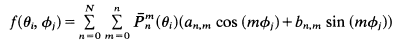 using an efficient quadrature transform of the form [Swarztrauber, 1979, SINUM]:
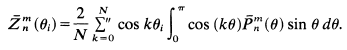 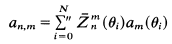 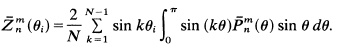 The Laplacian is then synthesized using the well-known relation:
Upper Boundary Conditions
Non-Escaping Flux
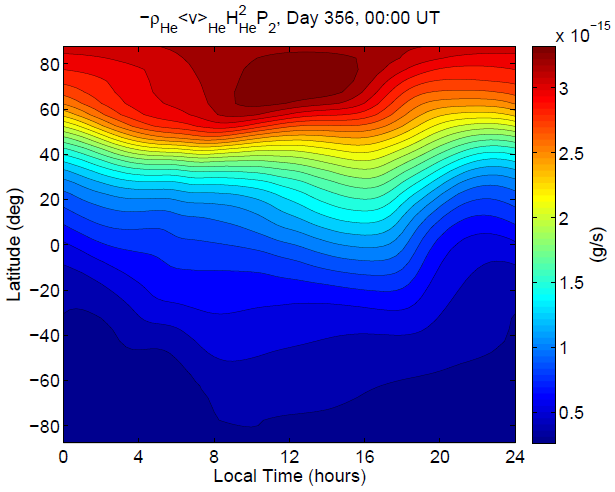 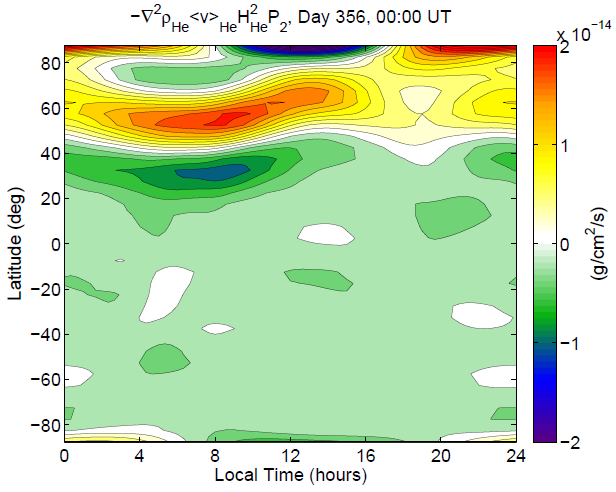 Return
Flow
Upper Boundary Conditions
Non-Escaping Flux
Accounting for 
Non-Escaping Flux:
Zero Diffusive 
Flux UBC:
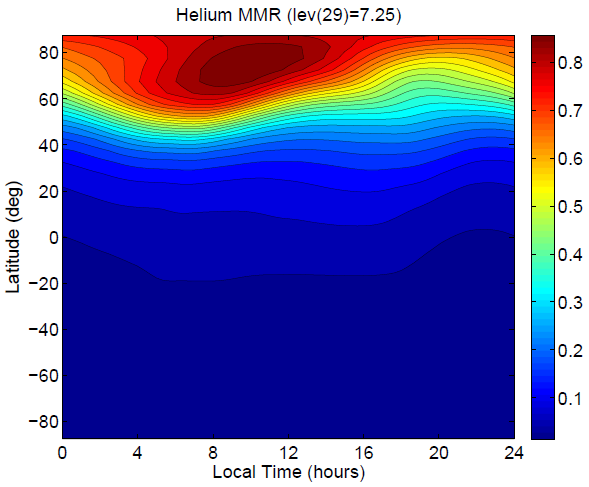 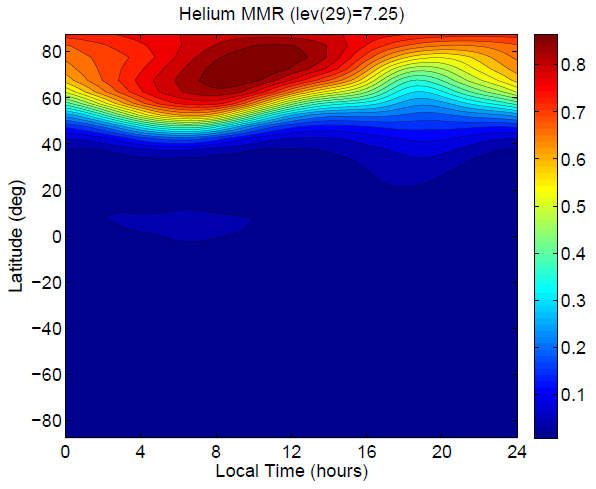 Exospheric return flow accounts for increased Helium away from the Winter Bulge region; gradients are smoothed.
Model Comparison
2008
Helium Movie
Solar Cycle Comparison 
(near equator)
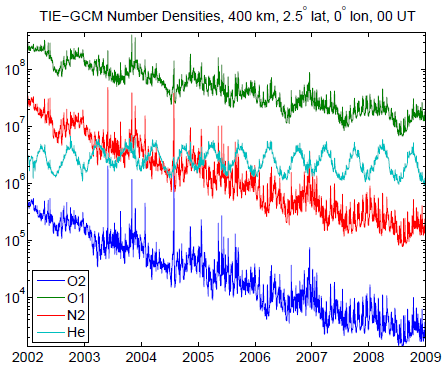 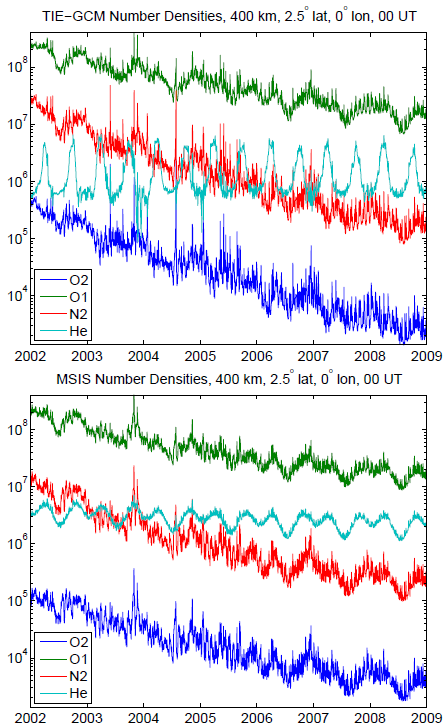 Non-Escaping Flux 
UBC:
Zero Diffusive Flux UBC:
Steep Peaks during equinox, Low valleys during solstices
Less dramatic Peaks/Valleys. More consist-ent w/ MSIS
MSIS
Large annual oscillation in MSIS is not apparent in either version of TIE-GCM
Solar Cycle Comparison 
(near north pole)
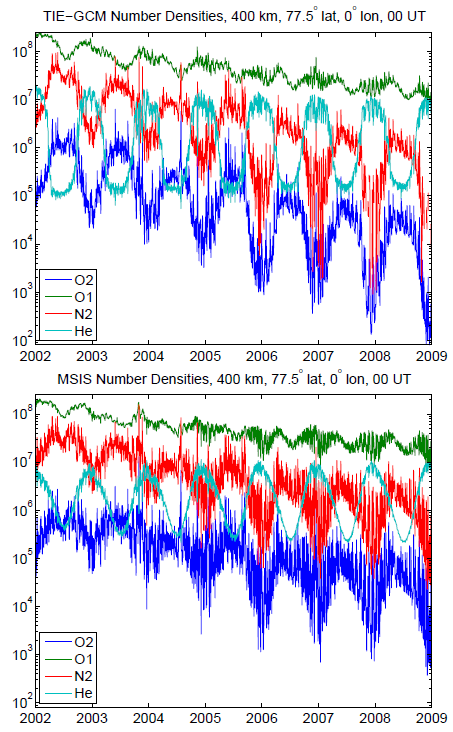 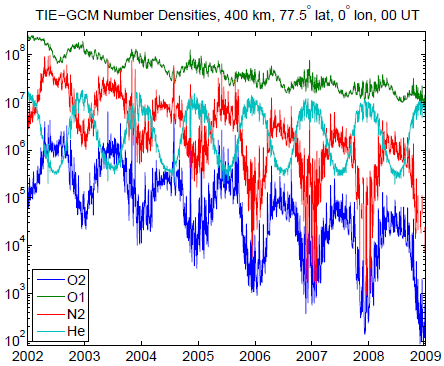 Non-Escaping Flux 
UBC:
Zero Diffusive Flux UBC:
Quick/steep transition during equinox
Slope is much more consistent w/ MSIS
MSIS
Helium Mass Mixing Ratio
Dec. 2008
Top Pressure Level ZP=7.25
Constant Altitude: 400 km
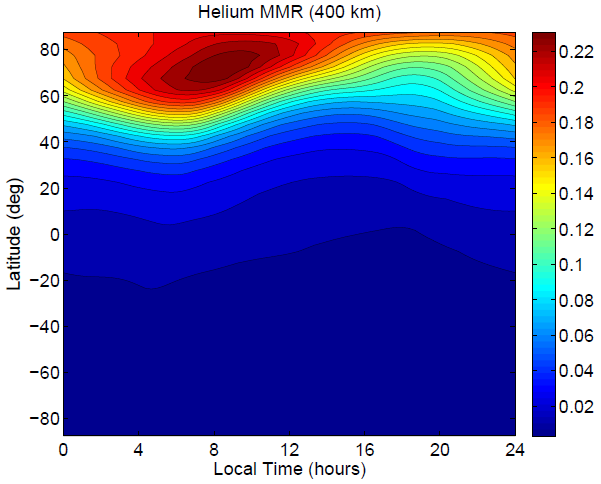 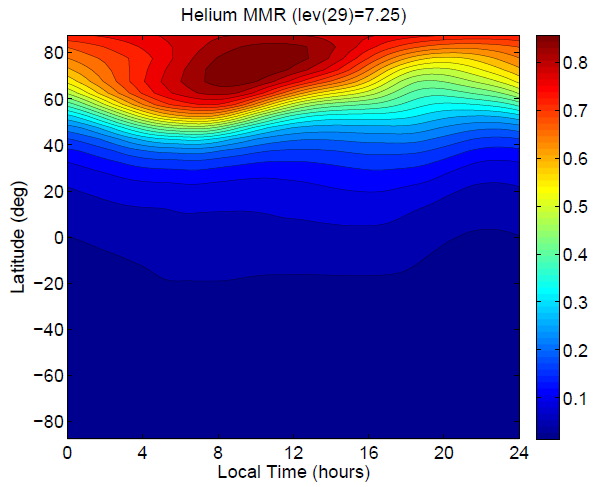 On a constant pressure MMR reaches
>0.8 in the winter hemisphere
Note: the geopotential is much higher 
here because Helium increases the 
scale height
At 400km, the MMR is reasonably
consistent with MSIS
Difference in Mass Density
Dec. 2008
Top Pressure Level ZP=7.25
Constant Altitude: 400 km
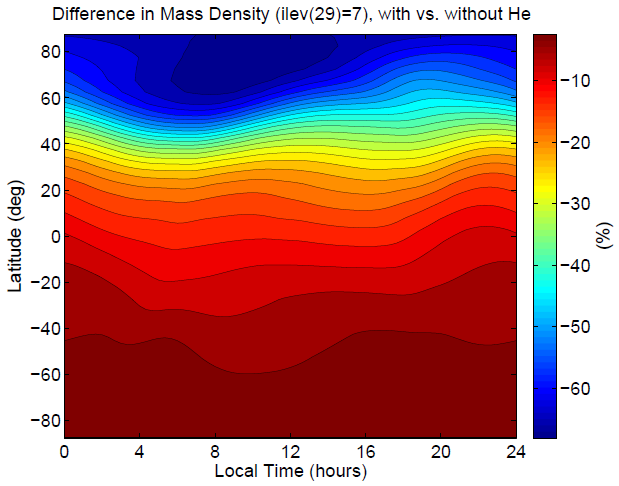 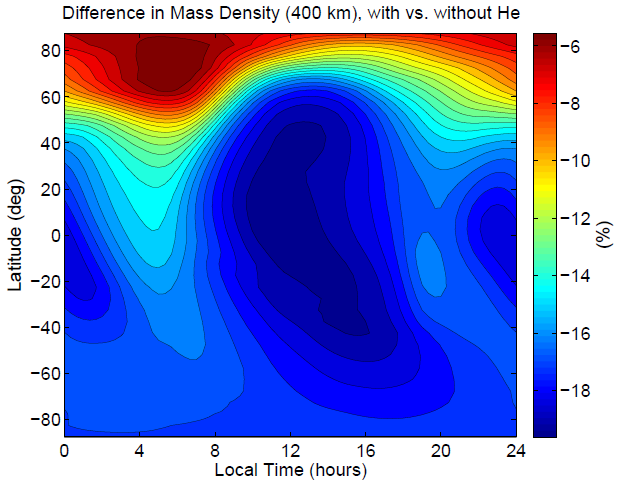 Difference in Geopot./Winds
Dec. 2008
Geopotential Difference
Top Pressure Level ZP=7.25
Horizontal Wind Difference
Near Top Pressure Level ZP=6.75
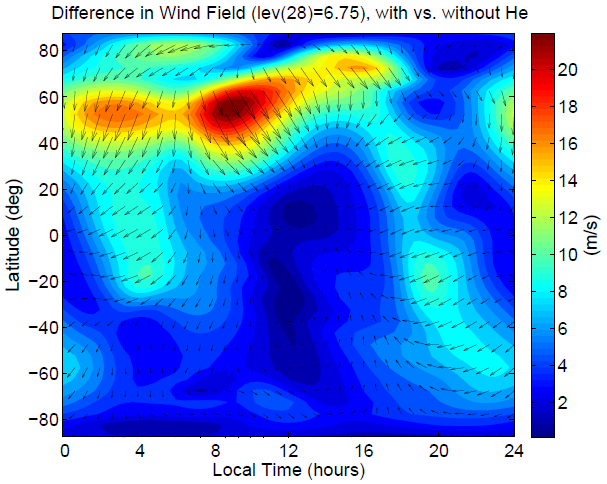 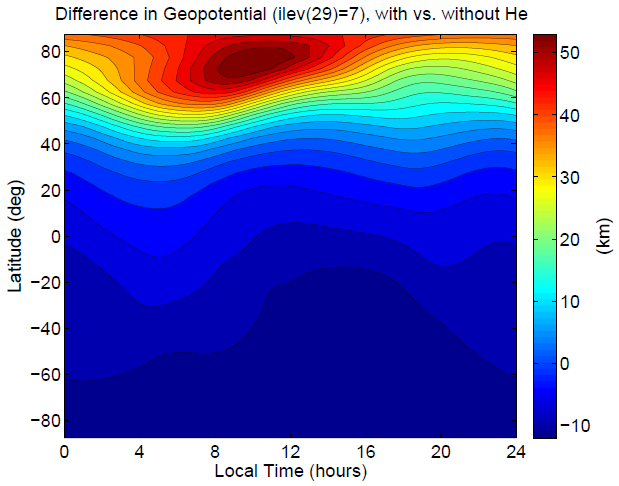 Global Max. Difference in Winds
Dec. 2008
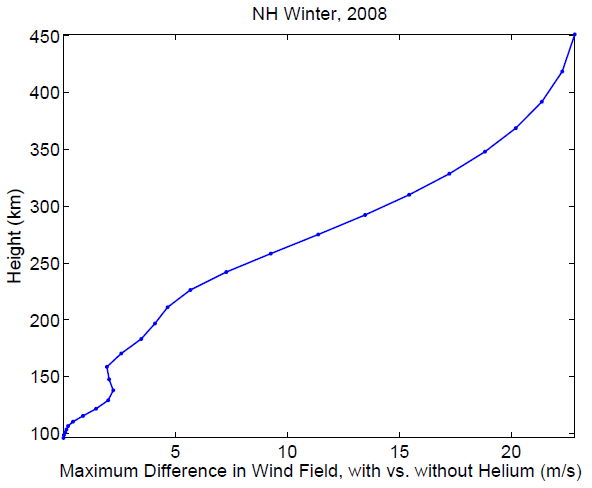 Helium  sets up a general winter-to-summer perturbation wind at high altitudes:
5 m/s @ 200km altitude
15-25 m/s above 300km altitude
Revisit of 
Kim et al. [2011] Study
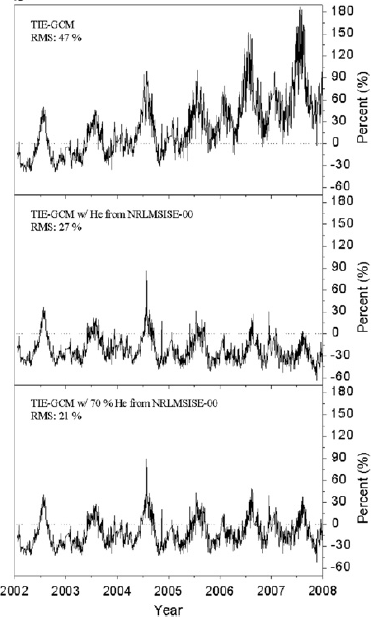 Premise:
Using MSIS Helium, specific heat, thermal conductivity, and molecular viscosity is updated within TIE-GCM

Outcome: 
RMS error with CHAMP density measurements improves from 47% to 21%
Revisit of 
Kim et al. [2011] Study
Recalculating Mass Density after adding the effect of Helium on the mean mass (@ 400 km)
Recalculating Mass Density after adding the effect of Helium on Cp, Kt, Km (@ 400 km)
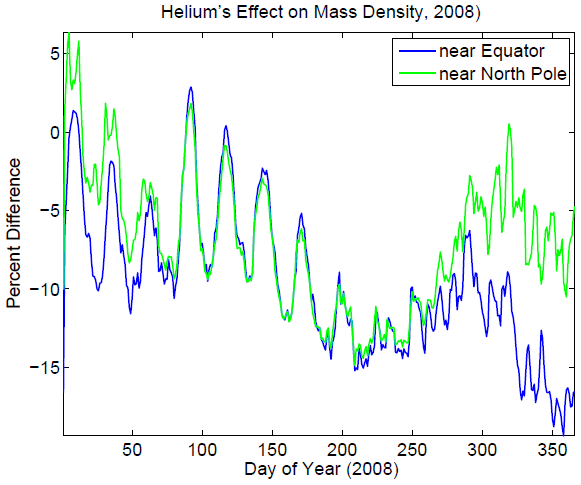 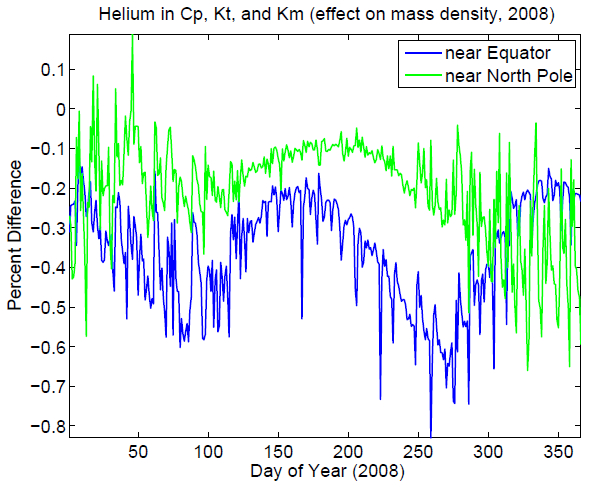 Smaller Effect:
Helium’s effect on mass density via changes thermodynamic properties or an order of magnitude less effective
Largest Effect:
Helium’s effect on mass density via changes in mean mass/scale height  are responsible for most of the differences
Conclusions
Including Helium in TIE-GCM has significant implications on the:
Vertical structure,
Mass Density,
Geopotential height,
Winds, and
Seasonal and Local Time variations in the upper thermosphere

Changes due to thermodynamics alone (i.e. including helium in cp, kt, and km calculations) appear to be small

Implications on the E- and F-region ionosphere appear to be small initially, but need more attention
Future Development
Features to include/remedy:
Update photo-absorption and photoionization of Helium
Currently treated as excess N2 by qrj.F (i.e., qrj.F is unmodified)
Change n2, and 1e-5 to ‘small’ (make ‘small’ global)
Quenchfactor=factor/(mbar*tn)
Check slant column/n2/mbar (chapman.F)
Check (settei.F) for n2 calculations
Update ion/neutral conductivities (lambdas.F?)
Update O+ ambipolar diffusion (diffuse subroutine?)
Check comp_n2d.F for mbar calculation
Check dt.F for n2/mbar calculations
Check aurora.F for n2
Future Development (con’t)
Features to include/remedy:
Add Production/Loss terms for Helium
Add minor neutrals/ions: He+, metastable He(23S), others?
Add effects of helium to the time-dependent minor species equation (i.e. N(4S) and NO)
N2 near upper boundary suffers from artificially low values during solstices in vicinity of winter helium bulge
Add ability to use MPI
Check for compliance with NCAR software standards
Start branch for TIE-GCM-Helium code
Validation
Questions?
Thank you NCAR for the invitation 
and for a very productive week!